Warm-Up
What are breadboard power rails?

Are rows connected across the middle divide on a breadboard? 

Check your grades. If you have a zero you are missing that grade. Some of you walked out with your quiz on Friday!
Download Arduino software if you don’t already have it.
Warm-Up
What are breadboard power rails?
Vertical rows meant for distributing voltage across the entire breadboard for easy access at any point

Are rows connected across the middle divide on a breadboard? 
No. Nothing is connected across the middle divide. Wire must be used to bridge rows on either side of a breadboard.
First Code – “Blink( )”
Equivalent to “Hello world” for the Arduino

Open up a new sketch. 

We’re going to use the built-in LED on the Arduino board. 
It is internally connected to pin 13.
[Speaker Notes: ADD PICTURE OF ARDUINO UNO LED LOCATION AND PIN 13 LOCATION]
Setup
First step of any Arduino code is to establish whether your pins are input or output

Input  Information is going INTO the Arduino from the outside world (ex, sensors, buttons)
Output  Information is going OUT from the Arduino to trigger a response in the hardware (ex, turning on a buzzer or a motor)

Is pin 13 INPUT or OUTPUT?
Setup
Add the following code to your sketch:

	void setup( ) {
		pinMode(13,OUTPUT);
	}

This lets the Arduino know that pin 13 is output
The Action
We want to blink the built-in LED
Algorithm:
Turn on the LED
Wait 1 second
Turn off the LED
Wait 1 second
Repeat

digitalWrite( ) – used to turn a pin HIGH or LOW (on or off)
delay( ) – used to make the Arduino wait
The Action
The Algorithm
The Code
Turn on the LED
Wait 1 second
Turn off the LED
Wait 1 second
Repeat
void loop( ) {
	digitalWrite(13, HIGH);
	delay(1000);
	digitalWrite(13, LOW);
	delay(1000);
}
Complete “Blink” Code
//Turns on an LED on for one second, then off for one second, repeatedly. 
// the setup routine runs once when you press reset:
void setup() {                
  // initialize the digital pin as an output.
  pinMode(13, OUTPUT);     
}
// the loop routine runs over and over again forever:
void loop() {
  digitalWrite(13, HIGH);   // turn the LED on
   delay(1000);               // wait for a second
   digitalWrite(13, LOW);    // turn the LED off
   delay(1000);               // wait for a second
}
Connect and Initialize the Arduino
Make sure the Arduino is plugged into the computer via the USB drive
Make sure the Arduino UNO is selected as the board type
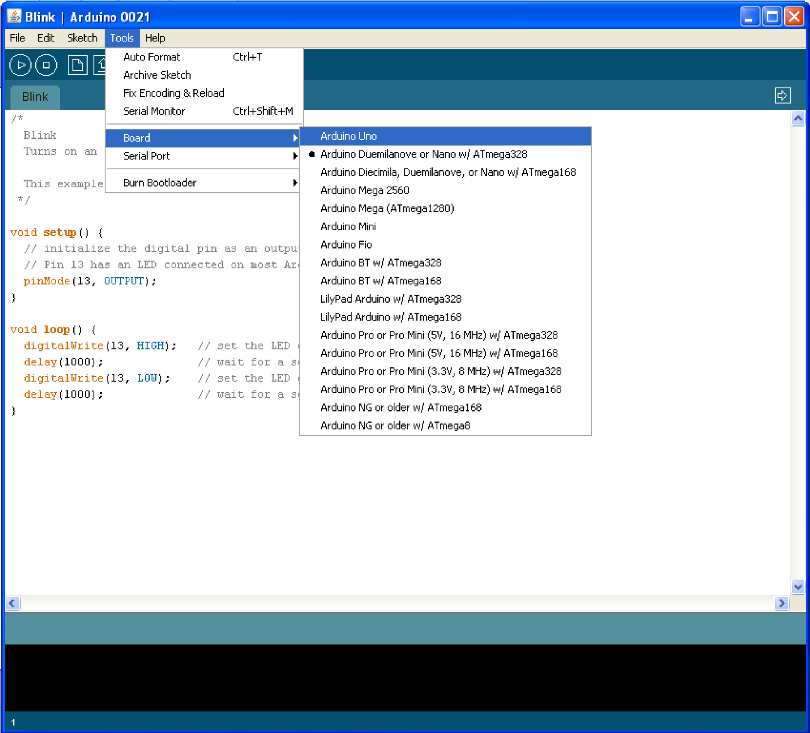 Verify and Upload the Code
Checkmark: Verify

Arrow: Verify AND Upload
Your Turn!
Adjust the blinking frequency by changing the delay time
3 seconds on and off
500 milliseconds on and off
2 seconds on, 1 second off
Circuit Diagram
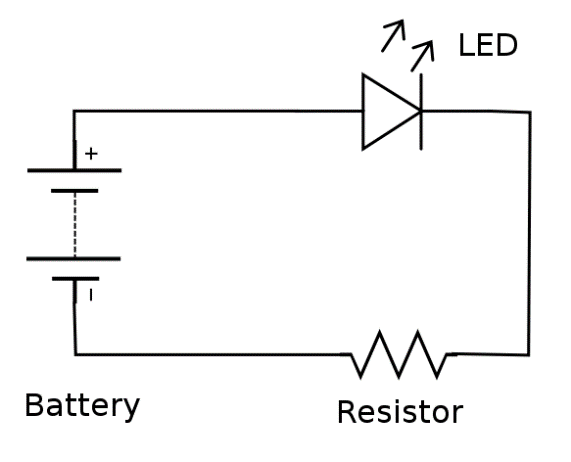 Simple LED Circuit
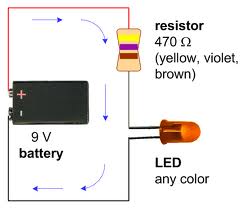 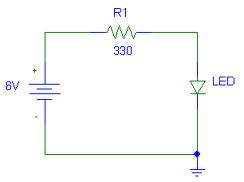 Diodes and LED’s
Diodes restrict current direction
Only let it flow in one direction
Commonly used in safety circuits, charging circuits, or in very complex circuits

LEDs (Light Emitting Diodes)
Diodes that emit light when current passes through them
Diodes and LEDs
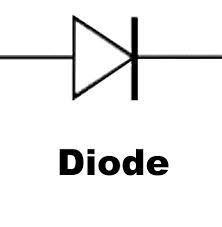 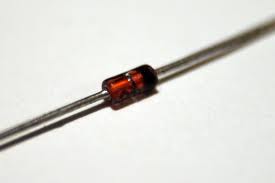 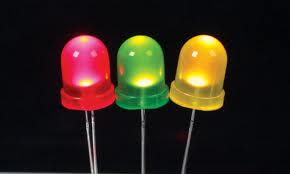 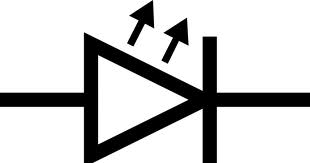 Anodes and Cathodes
Diodes and LEDs are direction-dependent
There is a RIGHT way and a WRONG way to install them

Electrons ENTER at the ANODE
Electrons LEAVE at the CATHODE
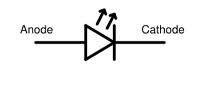 Anode and Cathode - LEDs
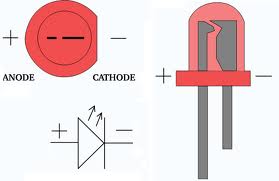 Project #0
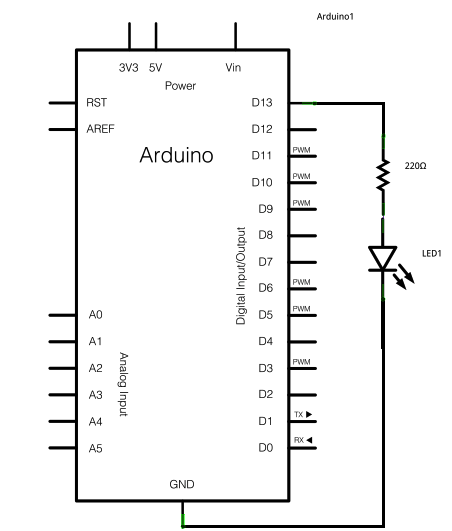 Project #0
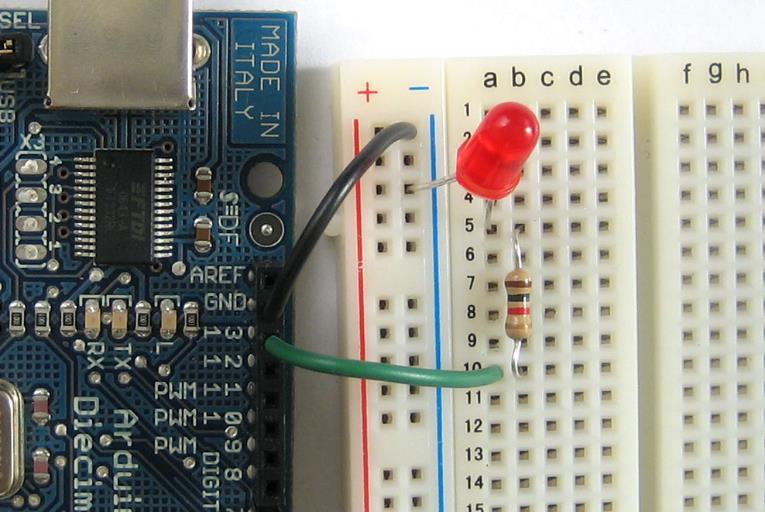